Električne instalacije u kući
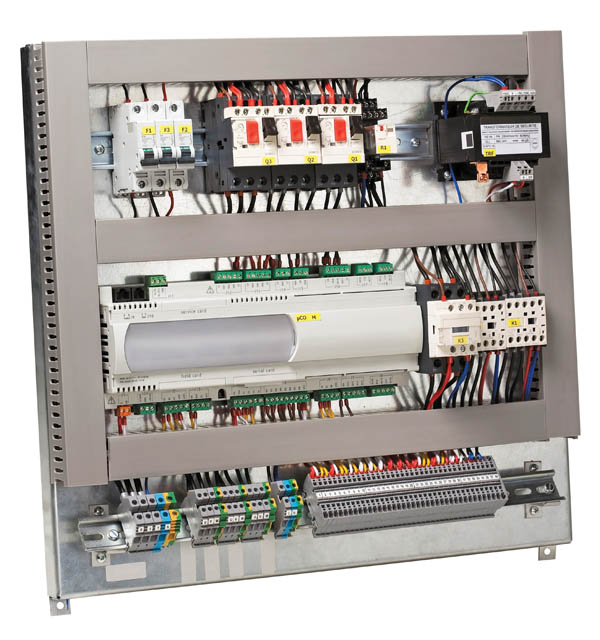 Za priključak kuće ili stana na lokalnu električnu mrežu služi nam priključno – mjerni ormarić u kojem se nalazi glavni osigurač i brojilo.
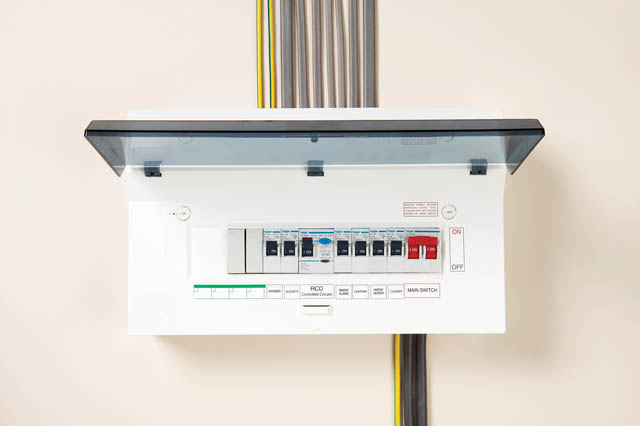 Električna struja se dalje dovodi do razvodne kutije u kojoj se nalaze osigurači putem kojih se dalje granaju strujni krugovi po stanu.
Dijelovi strujnoga kruga
Električni vodič (žica, vod) su dijelovi električne instalacije koji dobro provode električnu struju.
Izvor električne energije je tehnička tvorevina koja neki oblik energije pretvara u električnu energiju.
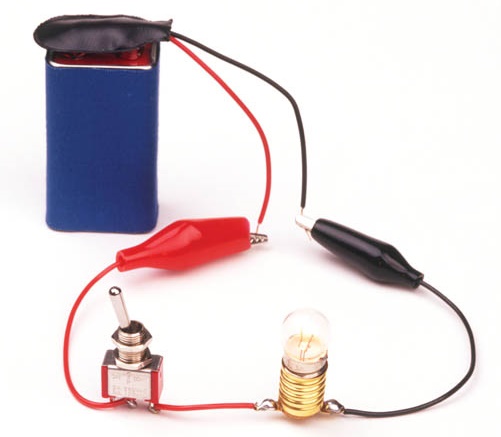 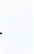 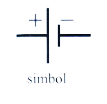 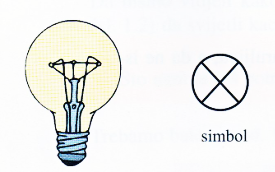 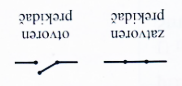 Trošilo je tehnička tvorevina koja pretvara električnu energiju u neki drugi oblik energije.
Prekidač je uređaj koji služi za otvaranje i zatvaranje strujnog kruga.
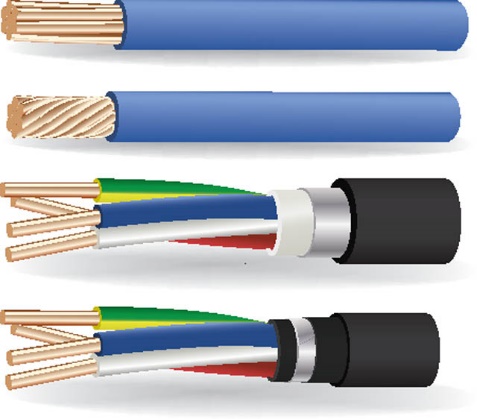 Električni vodič
Zaštitni vodič (žuto – zelene boje) koristimo za uzemljenje trošila i spaja se na metalno kućište trošila radi zaštite od strujnog udara.
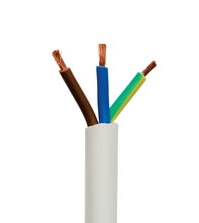 ZAŠTITNI VODIČ
Nul – vodič (plave boje) je vodič u kojem nema napona.
NUL - VODIČ
FAZNI VODIČ
Fazni vodič (crne ili smeđe boje) je vodič koji je pod naponom te se ne smije dodirivati zbog opasnosti od strujnog udara.
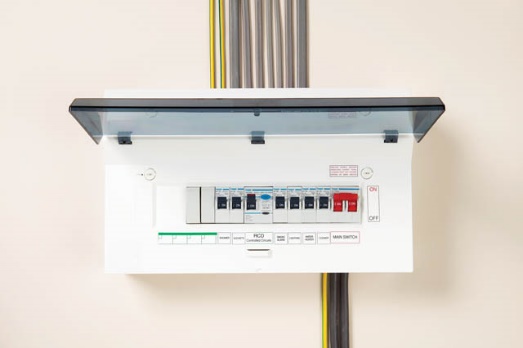 Električni osigurači
Električni osigurači su namjerno oslabljena mjesta u strujnom krugu koja štite električnu instalaciju od kratkog spoja i preopterećenja.
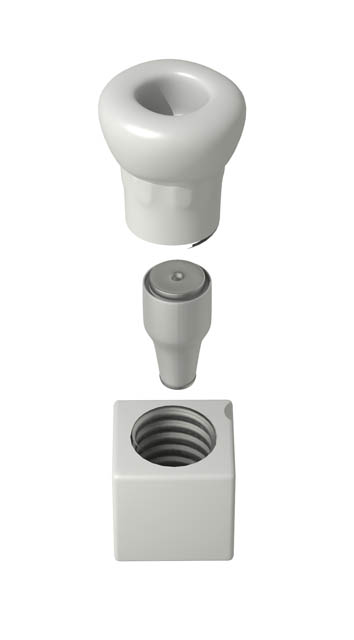 GLAVA
Automatski osigurači
Rastalni osigurači
ULOŽAK
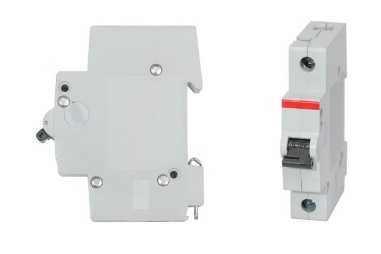 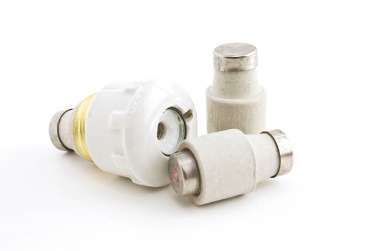 KUČIŠTE
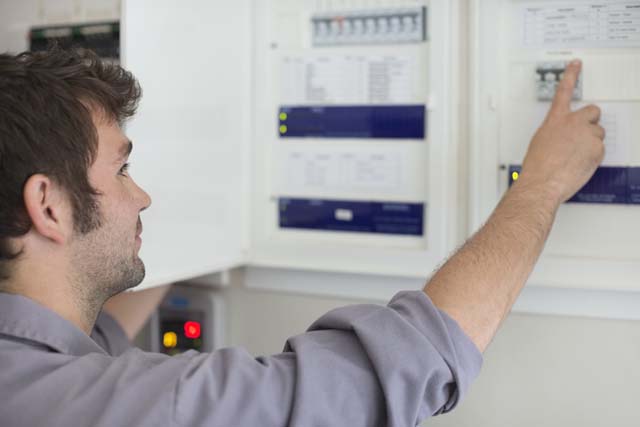 Nije dopušteno popravljati uložak 
električnog osigurača već zamijeniti ispravnim  iste vrijednosti.
Domaći rad:
U bilježnicu odgovori na pitanja koja se nalaze na kraju lekcije.
Riješi radni list T9